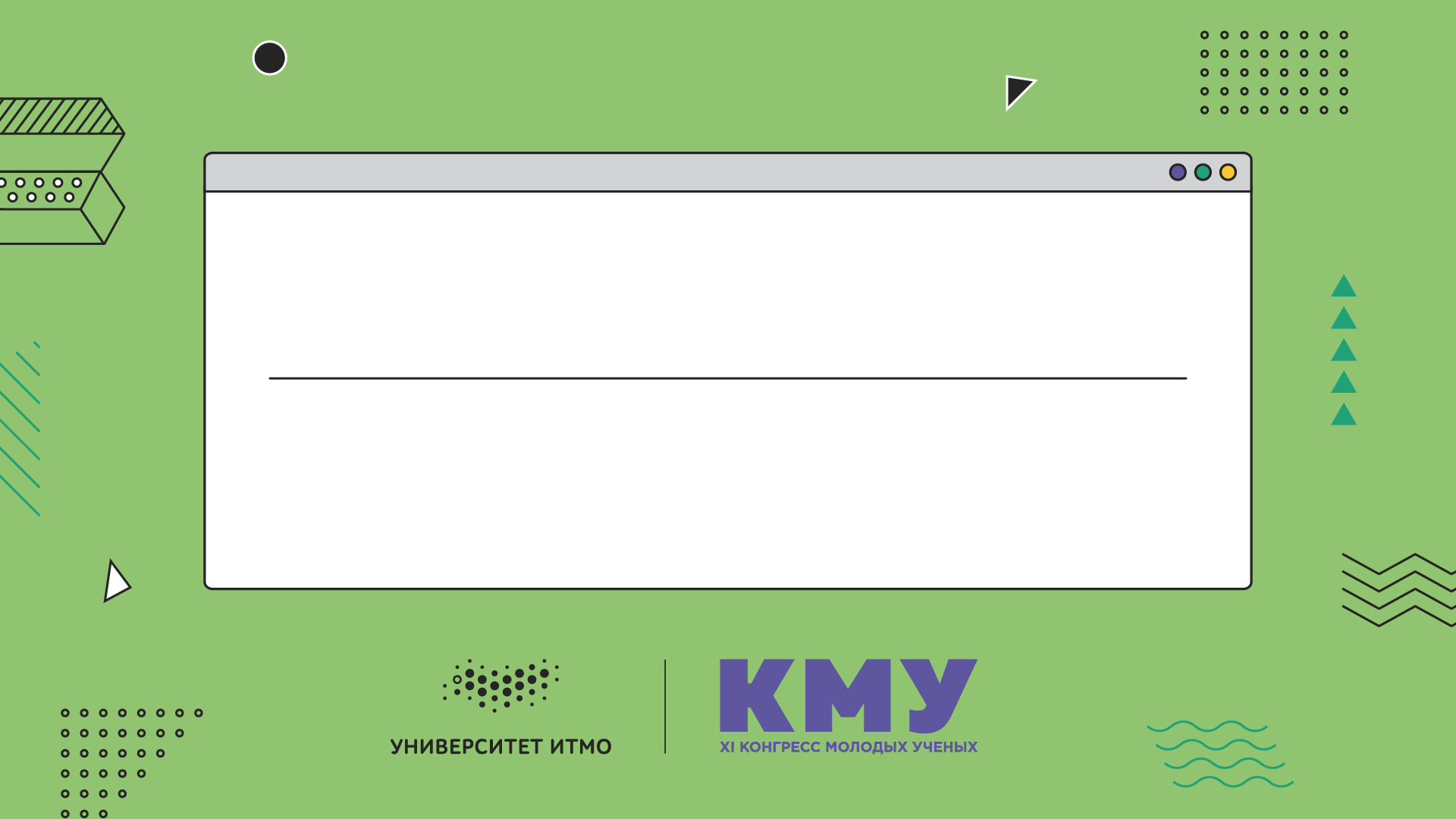 Название вуза
Факультета
НАЗВАНИЕ
ДОКЛАДА
Фамилия Имя Отчество
участник номинации «За лучший доклад бакалавра» - поступление в магистратуру Университета ИТМО
РЕКОМЕНДУЕМОЕ СОДЕРЖАНИЕ ДОКЛАДА
Формулировка научной проблемы и актуальности исследования, обзор известных решений и их недостатки.
Обоснование теоретической базы (определение понятий / выбор методов / доказательство идей).
Конкретные результаты (теоретическая часть, примеры, ход эксперимента).
Выводы (заключение) о проделанной работе.
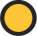 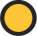 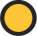 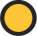 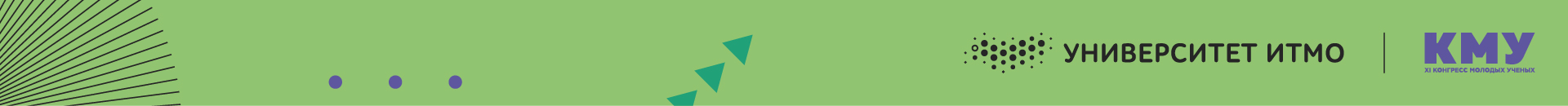 2